PROGRAM STUDISISTEM INFORMASI
MATA KULIAH
MATEMATIKA DISKRIT
Graf
MATEMATIKA DISKRIT
PROGRAM STUDI
SISTEM INFORMASI
MATA KULIAH
MATEMATIKA DISKRIT
Capaian Pembelajaran
Kemampuan Akhir yang Diharapkan
PROGRAM STUDI
SISTEM INFORMASI
MATA KULIAH
MATEMATIKA DISKRIT
Bahasan Materi
Pendahuluan
Definisi graf
Jenis jenis Graf
Terminologi Graf
PROGRAM STUDI
SISTEM INFORMASI
MATA KULIAH
MATEMATIKA DISKRIT
Pendahuluan
Graf digunakan untuk merepresentasikan objek-objek diskrit dan hubungan antara objek-objek tersebut.
Gambar di bawah ini sebuah graf yang menyatakan peta jaringan jalan raya yang menghubungkan sejumlah kota di Provinsi Jawa Tengah.
PROGRAM STUDI
SISTEM INFORMASI
MATA KULIAH
MATEMATIKA DISKRIT
Pendahuluan
Sejarah Graf: masalah jembatan Königsberg (tahun 1736)






Graf yang merepresentasikan jembatan Knigsberg:
Simpul (vertex)	 menyatakan daratan
Sisi (edge)	 menyatakan jembatan
Bisakah melalui setiap jembatan tepat sekali dan kembali lagi ke tempat semula?
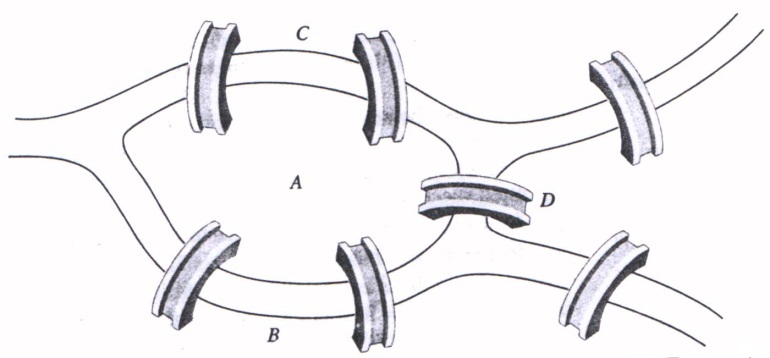 PROGRAM STUDI
SISTEM INFORMASI
MATA KULIAH
MATEMATIKA DISKRIT
Definisi Graf
Graf G = (V, E), yang dalam hal ini:
V	= himpunan tidak-kosong dari simpul-simpul (vertices) 
	= {v1, v2, ..., vn} 
E	= himpunan sisi (edges) yang menghubungkan sepasang simpul 
	= {e1, e2, ..., en}
PROGRAM STUDI
SISTEM INFORMASI
MATA KULIAH
MATEMATIKA DISKRIT
Definisi Graf
G3
G1
Graf G2 adalah graf dengan:
V	= {1, 2, 3, 4}    
E	= {(1, 2), (2, 3), (1, 3), (1, 3), (2, 		4), (3, 4), (3, 4)} = {e1, e2, e3, e4, 		e5, e6, e7}
Graf G3 adalah graf dengan:
V	= {1, 2, 3, 4}    
E	= {(1, 2), (2, 3), (1, 3), (1, 3), (2, 		4), (3, 4), (3, 4), (3, 3)} = {e1, e2, 		e3, e4, e5, e6, e7, e8}
G2
1
1
1
e4
e4
e1
e1
e3
e3
e2
e2
2
3
2
3
2
3
e8
Graf G1 adalah graf dengan:
V = {1, 2, 3, 4}
E = {(1, 2), (1, 3), (2, 3), (2, 4), (3, 	4)}
e6
e6
e5
e5
e7
e7
4
4
4
PROGRAM STUDI
SISTEM INFORMASI
MATA KULIAH
MATEMATIKA DISKRIT
G3
G1
G2
1
1
1
Pada G2, sisi  e3 = (1, 3) dan sisi e4 = (1, 3) dinamakan sisi-ganda (multiple edges atau paralel edges) karena kedua sisi ini menghubungi dua buah simpul yang sama, yaitu simpul 1 dan simpul 3. 
Pada G3, sisi e8 = (3, 3) dinamakan gelang atau kalang (loop) karena ia berawal dan berakhir pada simpul yang sama.
e4
e4
e1
e1
e3
e3
e2
e2
2
3
2
3
2
3
e8
e6
e6
e5
e5
e7
e7
4
4
4
PROGRAM STUDI
SISTEM INFORMASI
MATA KULIAH
MATEMATIKA DISKRIT
Jenis-jenis Graf
Berdasarkan ada tidaknya gelang atau sisi ganda pada suatu graf, maka graf digolongkan menjadi dua jenis:
Graf sederhana (simple graph)
Graf yang tidak mengandung gelang maupun sisi-ganda dinamakan graf sederhana. Graf G1 adalah contoh graf sederhana 
Graf tak-sederhana (unsimple-graph)
Graf yang mengandung sisi ganda atau gelang dinamakan  graf tak-sederhana (unsimple graph). Graf G2 dan G3 adalah contoh graf tak-sederhana
PROGRAM STUDI
SISTEM INFORMASI
MATA KULIAH
MATEMATIKA DISKRIT
Jenis-jenis Graf
Berdasarkan orientasi arah pada sisi, maka secara umum graf  dibedakan atas 2 jenis:
Graf tak-berarah (undirected graph)
Graf yang sisinya tidak mempunyai orientasi arah disebut graf tak-berarah. Tiga buah graf G1, G2, dan G3 adalah graf tak-berarah.
Graf berarah (directed graph atau digraph)
Graf yang setiap sisinya diberikan orientasi arah disebut sebagai graf berarah. Dua buah graf G4 dan G5 adalah graf berarah.
1
1
2
3
2
3
G5
G4
4
4
PROGRAM STUDI
SISTEM INFORMASI
MATA KULIAH
MATEMATIKA DISKRIT
Jenis-jenis Graf
PROGRAM STUDI
SISTEM INFORMASI
MATA KULIAH
MATEMATIKA DISKRIT
Terminologi Graf
Ketetanggaan (Adjacent)
Dua buah simpul dikatakan bertetangga bila keduanya terhubung langsung. 
Tinjau graf G1:
simpul 1 bertetangga dengan simpul 2 dan 3, simpul 1 tidak bertetangga dengan simpul 4.
1
1
1
G7
G1
G6
e2
5
e3
2
3
e1
3
4
2
3
2
e5
e4
4
PROGRAM STUDI
SISTEM INFORMASI
MATA KULIAH
MATEMATIKA DISKRIT
Terminologi Graf
Bersisian (Incidency)
Untuk sembarang sisi e = (vj, vk) dikatakan
e bersisian dengan simpul vj , atau
e bersisian dengan simpul vk
Tinjau graf G1:
sisi (2, 3) bersisian dengan simpul 2 dan simpul 3
sisi (2, 4) bersisian dengan simpul 2 dan simpul 4
tetapi sisi (1, 2) tidak bersisian dengan simpul 4.
1
1
1
G1
G6
e2
5
e3
G7
2
3
e1
3
4
2
3
2
e5
e4
4
PROGRAM STUDI
SISTEM INFORMASI
MATA KULIAH
MATEMATIKA DISKRIT
Terminologi Graf
Simpul Terpencil (Isolated Vertex)
Simpul terpencil ialah simpul yang tidak mempunyai sisi yang bersisian dengannya. 
Tinjau graf G3: simpul 5 adalah simpul terpencil.
1
1
1
G3
G1
G2
e2
5
e3
2
3
e1
3
4
2
3
2
e5
e4
4
PROGRAM STUDI
SISTEM INFORMASI
MATA KULIAH
MATEMATIKA DISKRIT
Terminologi Graf
Graf Kosong (Null Graph atau Empty Graph)
Graf yang himpunan sisinya merupakan himpunan kosong (Nn). 
Graf N5:
1
N5
2
3
5
4
PROGRAM STUDI
SISTEM INFORMASI
MATA KULIAH
MATEMATIKA DISKRIT
Terminologi Graf
Derajat (Degree)
Derajat suatu simpul adalah jumlah sisi yang bersisian dengan simpul tersebut.
Notasi: d(v)
Tinjau graf G1:
d(1) = d(4) = 2
d(2) = d(3) = 3
Tinjau graf G7:
d(5) = 0  simpul terpencil
d(4) = 1  simpul anting-anting (pendant vertex)

Tinjau graf G6:
d(1) = 3  bersisian dengan sisi ganda
d(3) = 4  bersisian dengan sisi gelang (loop)
1
1
G1
1
G7
e2
5
e3
2
3
e1
G6
3
4
2
3
2
e5
e4
4
PROGRAM STUDI
SISTEM INFORMASI
MATA KULIAH
MATEMATIKA DISKRIT
Terminologi Graf
Derajat (Degree)
Pada graf berarah, 
din(v)	= derajat-masuk (in-degree)	= jumlah busur yang masuk 	   ke simpul v
dout(v)= derajat-keluar (out-	  	   degree)				= jumlah busur yang keluar 	   dari simpul v
d(v) = din(v) + dout(v)
1
Tinjau graf G4:
din(1) = 2; dout(1) = 1
din(2) = 1; dout(2) = 2
din(3) = 3; dout(3) = 1
din(4) = 1; dout(4) = 2
2
3
G4
4
PROGRAM STUDI
SISTEM INFORMASI
MATA KULIAH
MATEMATIKA DISKRIT
Terminologi Graf
PROGRAM STUDI
SISTEM INFORMASI
MATA KULIAH
MATEMATIKA DISKRIT
Terminologi Graf
Derajat (Degree)
Tinjau graf:
G1: d(1) + d(2) + d(3) + d(4)                     = 2 + 3 + 3 + 2 = 10                              = 2  jumlah sisi = 2  5

G6: d(1) + d(2) + d(3)                           = 3 + 3 + 4 = 10	                                 = 2  jumlah sisi = 2  5

G7: d(1) + d(2) + d(3) + d(4)+d(5)      = 2 + 2 + 3 + 1 + 0 = 8                          = 2  jumlah sisi = 2  4
1
1
1
G7
G1
G6
e2
5
e3
2
3
e1
3
4
2
3
2
e5
e4
4
PROGRAM STUDI
SISTEM INFORMASI
MATA KULIAH
MATEMATIKA DISKRIT
Terminologi Graf
Derajat (Degree)
Akibat dari Lemma (corollary):
Teorema: Untuk sembarang graf G, banyaknya simpul berderajat ganjil selau genap
PROGRAM STUDI
SISTEM INFORMASI
MATA KULIAH
MATEMATIKA DISKRIT
Terminologi Graf
Derajat (Degree)
Contoh:
Diketahui graf dengan lima buah simpul. Dapatkah graf tersebut Digambar, jika derajat masing-masing simpul adalah:
2, 3, 1, 1, 2
2, 3, 3, 4, 4
Penyelesaian: 	
tidak dapat, karena jumlah derajat semua simpulnya ganjil: 2 + 3 + 1 + 1 + 2 = 9
dapat, karena jumlah derajat semua simpulnya genap: 2 + 3 + 3 + 4 + 4 = 16
PROGRAM STUDI
SISTEM INFORMASI
MATA KULIAH
MATEMATIKA DISKRIT
Terminologi Graf
Lintasan (Path)
Lintasan yang panjangnya n dari simpul awal v0 ke simpul tujuan vn di dalam graf G ialah barisan berselang-seling simpul-simpul dan sisi-sisi yang berbentuk v0, e1, v1, e2, v2,... , vn –1, en, vn sedemikian sehingga e1 = (v0, v1), e2 = (v1, v2), ... , en = (vn-1, vn) adalah sisi-sisi dari graf G.
PROGRAM STUDI
SISTEM INFORMASI
MATA KULIAH
MATEMATIKA DISKRIT
Terminologi Graf
Lintasan (Path)
Tinjau graf G1: lintasan 1, 2, 4, 3 adalah lintasan dengan barisan sisi (1,2), (2,4), (4,3).







Panjang lintasan adalah jumlah sisi dalam lintasan tersebut. Lintasan 1, 2, 4, 3 pada G1 memiliki panjang 3.
1
G1
2
3
4
PROGRAM STUDI
SISTEM INFORMASI
MATA KULIAH
MATEMATIKA DISKRIT
Terminologi Graf
Siklus (Cycle) atau Sirkuit (Circuit)
Lintasan yang berawal dan berakhir pada simpul yang sama disebut sirkuit atau siklus. 
Tinjau graf G1: 1, 2, 3, 1 adalah sebuah sirkuit.
Panjang sirkuit adalah jumlah sisi dalam sirkuit tersebut. Sirkuit 1, 2, 3, 1 pada G1 memiliki panjang 3.
1
G1
2
3
4
PROGRAM STUDI
SISTEM INFORMASI
MATA KULIAH
MATEMATIKA DISKRIT
Terminologi Graf
Terhubung (Connected)
Dua buah simpul v1 dan simpul v2 disebut terhubung jika terdapat lintasan dari v1 ke v2. 
G disebut graf terhubung (connected graph) jika untuk setiap pasang simpul vi dan vj dalam himpunan V terdapat lintasan dari vi ke vj. 
Jika tidak, maka G disebut graf tak-terhubung (disconnected graph). 
 Contoh graf tak-terhubung:
1
G7
3
4
2
PROGRAM STUDI
SISTEM INFORMASI
MATA KULIAH
MATEMATIKA DISKRIT
Terminologi Graf
Terhubung (Connected)
Graf berarah G dikatakan terhubung jika graf tidak berarahnya terhubung (graf tidak berarah dari G diperoleh dengan menghilangkan arahnya).
Dua simpul, u dan v, pada graf berarah G disebut terhubung kuat (strongly connected) jika terdapat lintasan berarah dari u ke v dan juga lintasan berarah dari v ke u. 
Jika u dan v tidak terhubung kuat tetapi terhubung pada graf tidak berarahnya, maka u dan v dikatakan terhubung lemah (weakly connected).
PROGRAM STUDI
SISTEM INFORMASI
MATA KULIAH
MATEMATIKA DISKRIT
Terminologi Graf
Graf Berbobot (Weighted Graph)
Graf berbobot adalah graf yang setiap sisinya diberi sebuah harga (bobot).
a
G6
4
9
7
c
b
4
5
Terimakasih.
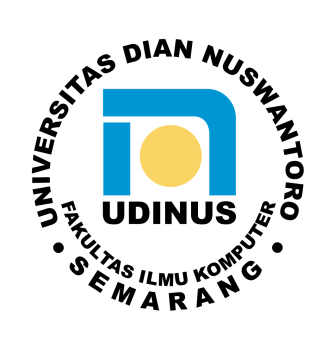 Adab di atas ilmu.